Interferon
Discovery of Interferons
1957
Isaacs and Lindenmann 
Did an experiment using chicken cell cultures
Found a substance that interfered with viral replication and was therefore named interferon
What are Interferons?
Naturally occurring proteins and glycoproteins

 Secreted by eukaryotic cells in response to viral                 infections, tumors, and other biological inducers

 Produce clinical benefits for disease states such   as hepatitis, various cancers, multiple sclerosis, and many other diseases

 Strucurally, they are part of the helical cytokine family which are characterized by an amino acid chain that is 145-166 amino acids long
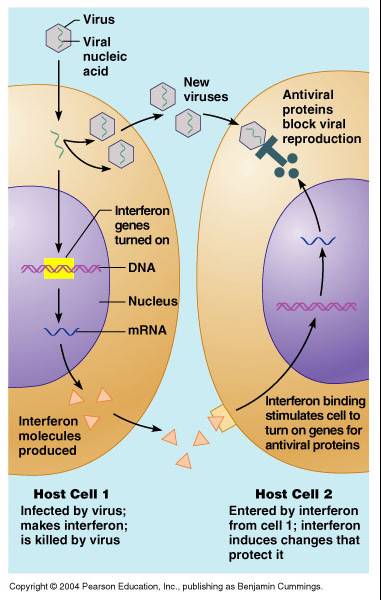 General Action of
Interferons
Interferons are small proteins released by macrophages, lymphocytes, and tissue cells infected with a virus. When a tissue cell is infected by a virus, it releases interferon. Interferon will diffuse to the surrounding cells. When it binds to receptors on the surface of those adjacent cells, they begin the production of a protein that prevents the synthesis of viral proteins. This  prevents the spread of the virus throughout the body.
Two types of interferons: TYPE1 AND TYPE 2
Type I Interferons
Type I: alpha and beta
 Alpha interferons are produced by leukocytes
 Beta interferons are produced by fibroblasts
 Both bind to interferon cell receptors type 1 and both encoded on chromosome 9
They have different binding affinities but similar biological effects
Viral infection is the stimulus for alpha and beta expression
 Used to mobilize our 1st line of defense against invading organisms 
Largest group  and are secreted by almost all cell types
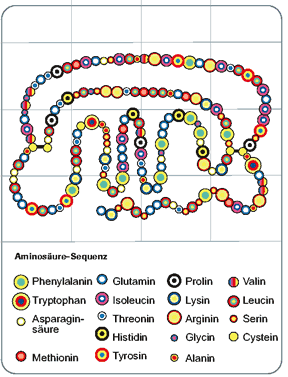 Type II Interferon (gamma)
Bind to type 2 receptors and its genes are encoded on chromosome 12
Initially believed that T helper cell type 1 lymphocytes, cytotoxic lymphocytes and natural killer cells only produced IFNg, now evidence that B cells, natural killer T cells and professional antigen-presenting
cells secrete IFNg also.
 Gamma production follows activation with immune and inflammatory stimuli rather than viral infection.
 its production is controlled by cytokines interleukin 12 and 18.
Interferon gamma is also called the immune interferon .it is produced by activated T-cells or natural killer cells.INF  gamma promotes inflammation an upregulates MHC class1 and class 2 molecules.
It is unstable at pH 2.
It is advantageous during host cell infections when the virus switches off the RNA and protein synthesis so that IFNα and IFNβ are prevented from being made.    
IFNγ appears either late in the infection or stimulation of the immune system
Mode of action of interferon
The mode of action of interferon can be divided into two stages:
 (i) induction which results in release of interferon and 
(ii) anti viral state production in other cells by the released interferon.
INDUCTION STAGE
Induction of interferon in human cells is controlled by chromosome 9
All multiplying viruses induce interferon and is believed that double stranded (ds) RNA is the specific inducer.  Free interferon initiates an anti viral state in other cells by binding to a receptor on their cell surface.
ANTI-VIRAL STAGE
The second stage represents the creation of an anti –viral state in the neighbouring cells by the released intrferon binding to the interferon specific receptor on their cell surface.
In man, chromosome 21 is required and perhaps codes for the synthesis of interferon receptor molecules. 
The anti-viral state has two modes of action 
 ds RNA in the presence of interferon induced anti viral state stimulates the phosphorylation of certain cellular proteins resulting in -
 (i) impairs their function in the initiation of protein synthesis, 
(ii) ds RNA activates a ribonuclease which degrades mRNA and hence also stops protein synthesis.
Mode of action
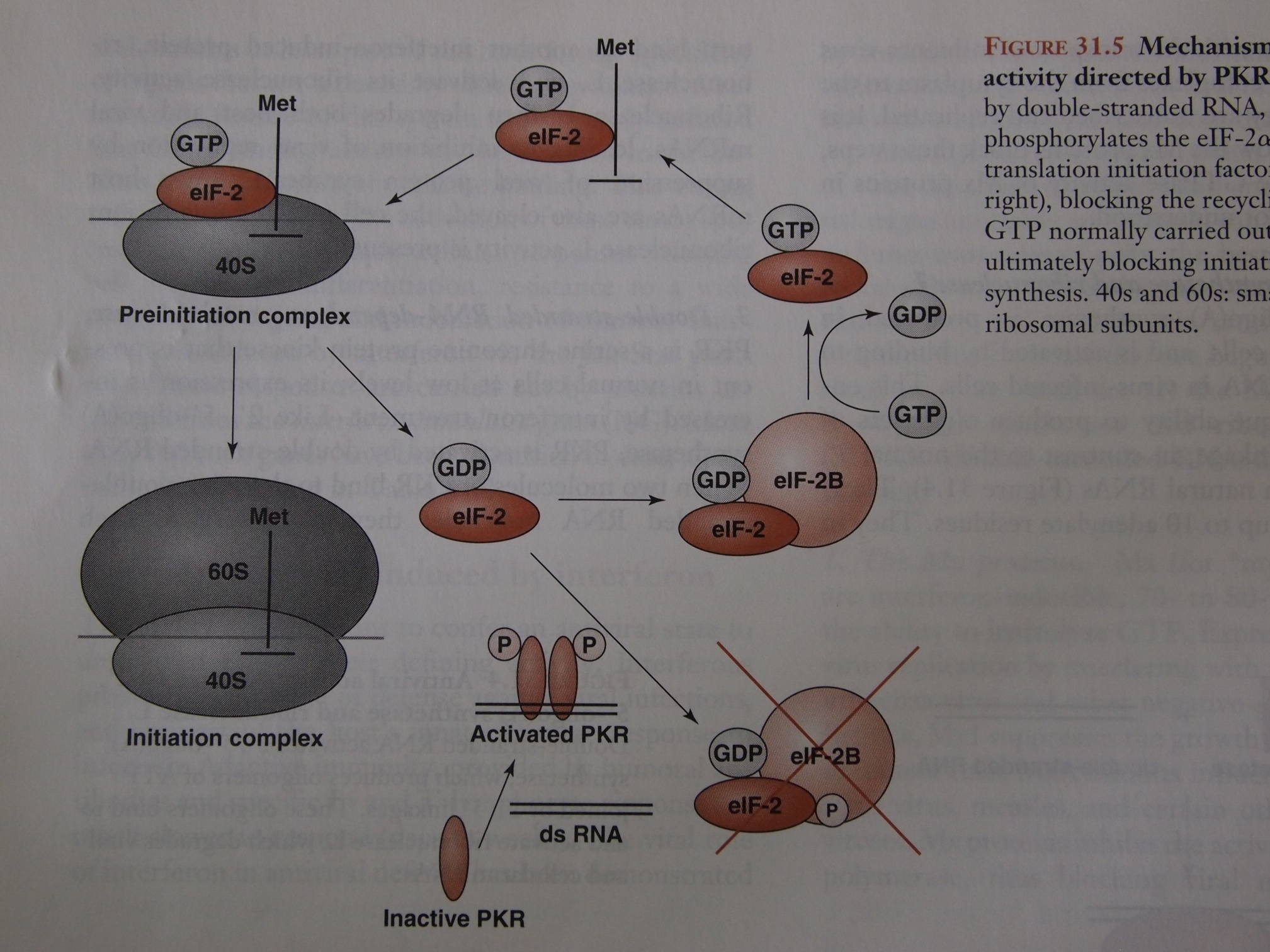 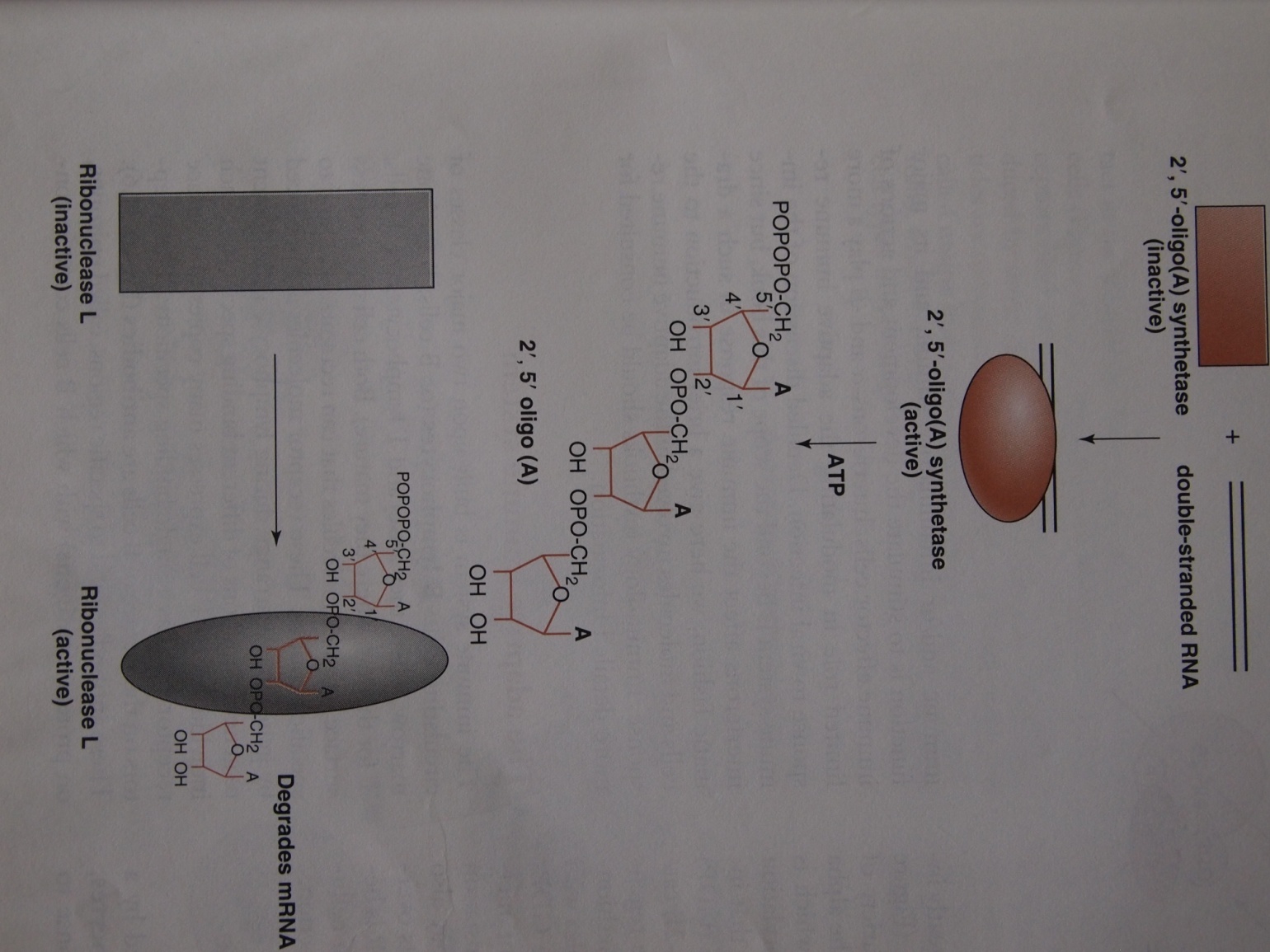 Interferon as a drug
Interferon was scarce and expensive until 1980 when the interferon gene was inserted  into the bacteria using recombinant DNA technology allowing mass cultivation and purification from bacterial cultures.
Can also be commercially produced using yeast
APPLICATIONS AND PHARMACEUTICAL USES
USED IN COMBINATION WITH CHEMOTHERAPY AND RADIATION AS A TREATMENT FOR CANCERS.
TREATMENT AND CONTROL OF MULTIPLE SCLEROSIS.
PEGYLATED INTERFERONα IN COMBINATION WITH THE ANTIVIRAL  DRUG RIBAVIRIN IS USED IN TREATMENT OF HEPATITIS C.
PREVENTION AND TREATMENT OF VIRAL RESPIRATORY DISEASES  SUCH AS COLD AND FLU.
EFFECTIVE AGAINST TUMORS LIKE MELANOMA AND KAPOSI’S SARCOMA.
SIDE EFFECTS OF INTERFERONS
Common side effects include:-
Fever
Fatigue
Muscular pains
Local inflammation
5.  Convulsions, Dizziness, Hair thinning, Erythema


High levels of interferons can cause kidney, liver,
       bone marrow and heart toxicity

Interferon therapy is only effective if started before the virus is inoculated and is thus not applicable
       to natural viral infections
ROUTE OF ADMINISTRATION
IFNα and IFNγ are mostly administered by an intramuscular injection.
The injection of interferons in the muscle and in veins or under the skin is generally well tolerated.
Different Interferon Drugs
Interferons are broken down into recombinant versions of a specific interferon subtype and purified blends of natural human interferon. 
 Many of these are in clinical use and are given intramuscularly or subcutaneously
 Recombinant forms of alpha interferon include:
Alpha-2a drug name Roferon
Alpha-2b drug name Intron A
Alpha-n1 drug name Wellferon
Alpha-n3 drug name AlferonN
Alpha-con1 drug name Infergen
Recombinant forms of beta interferon include:
Beta-1a drug name Avonex
Beta-1b drug name Betaseron
Recombinant forms of gamma interferon include:
Gamma-1b drug name Acimmune
Receptor for interferons in vaccinia virus and inhibits the interferons ability to function
H5N1 influeza virus known to cause bird flu has resistance to interferons and other cytokines due to a single amino acid mutation in its non-structural protein(NS1) .this is the reason for its high mortality rates.
Conclusion
Interferons have overlapping but different biological activities
Their mechanisms of action are not fully understood, therefore there is a lot of room for future growth within this field
Interferon based strategies can possibly be further tailored to each individual patient according to early response dynamics
Other immuno modulators that are being tested include: Zadaxin and Ceplene
Viral resistance to interferons
Some viruses have manifested methods that give them a way around interferons α\β response.
Methods-
Inhibition of interferon signalling and production 
Blocking of the function of interferon induced proteins
Japanese encephalitis virus blocks the interferon α signalling.
Pox viruses encode a soluble interferon receptor homologue that acts as a decoy to inhibit the biological activity of interferons eg-BI8R protein acts as a